Investigation of One’s Faith
“If a faith will not bear to be investigated, if its preachers and professors are afraid to have it examined, their foundation must be very weak.”
 
Apostle George A. Smith, First Presidency, LDS ChurchJournal of Discourses, XIV:216, August 13, 1871
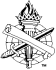 1
Test LDS Religion with the Bible
“I say to the whole world, receive the truth, no matter who presents it to you.  

“Take up the Bible, compare the religion of the Latter-day Saints with it, and see if it will pass the test.”
President Brigham YoungJournal of Discourses, XVI:46, May 18, 1873
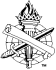 2
Testing Doctrine
“The doctrines of false teachers will not stand the test when tried by the accepted standards of measurement, the Scriptures.”

Joseph Fielding SmithDoctrines of Salvation, I:188
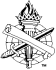 3
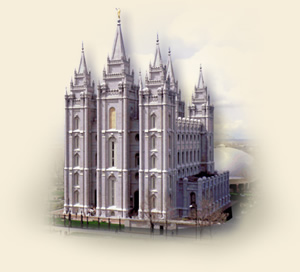 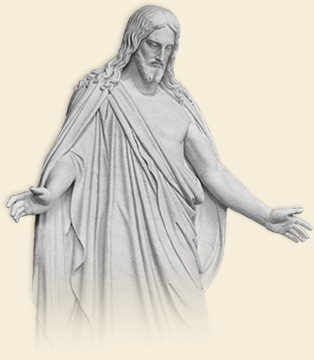 THE CHURCH OF             JESUS CHRIST             OF LATTER-DAY SAINTS
God, Christ and Man(Part 4)
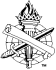 The God of Mormonism
God is an exalted man

“God himself was once as we are now, and is an exalted man, and sits enthroned in yonder heavens! That is the great secret.” 
					        -Joseph Smith, Jr., HOC, VI:305
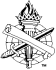 5
The God of the Bible
God is not a man
God is not a man, that He should lie, Nor a son of man, that He should repent. (Numbers 23:19)

Now the Egyptians are men, and not God; and their horses are flesh, and not spirit. (Isaiah 31:3)
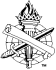 6
The God of Mormonism
God was not always God (changeable, progressed to Godhood)

“We have imagined and supposed that God was God from all eternity. I will refute that idea, and take away the veil, so that you may see.”  
					             -Joseph Smith, Jr., HOC, VI:305
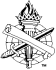 7
The God of the Bible
God has always been God

Before the mountains were brought forth, Or ever You had formed the earth and the world, even from everlasting to everlasting, You are God. (Psalm 90:2)
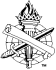 8
The God of the Bible
God has always been God

Your throne is established from of old; You are from everlasting. (Psalm 93:2)
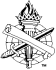 9
The God of Mormonism
God the Father has a body of flesh and bones
“The Father has a body of flesh and bones as tangible as man’s; the Son also; but the Holy Ghost has not a body of flesh and bones; but is a personage of Spirit. Were it not so, the Holy Ghost could not dwell in us.” (D&C 130:22)
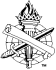 10
The God of Mormonism
God the Father has a body of flesh and bones
“There is no such thing as immaterial matter. All spirit is matter, but it is more fine or pure; and can only be discerned by purer eyes; We cannot see it; but when our bodies are purified we shall see that it is all matter.” (D&C 131:7-8)
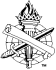 11
The God of the Bible
God is Spirit, not flesh and bones
“God is Spirit…” (John 4:24)
“Let us make man in our image…” (Genesis 1:26-27; Ecclesiastes 12:7)
“And the Word became flesh and dwelt among us…” (John 1:14)
12
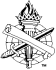 The God of Mormonism
God once lived on an earth
“These are incomprehensible ideas to some, but they are simple. It is the first principle of the gospel to know for a certainty the character of God, and to know that we may converse with Him as one man converses with another, and that He was once a man like us; yea, that God himself, the Father of us all, dwelt on an earth, the same as Jesus Christ Himself did; and I will show it from the Bible.” 				   -Joseph Smith Jr., HOC, VI:305
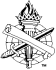 13
The God of the Bible
God inhabits eternity
For thus says the High and Lofty One who inhabits eternity, whose name is Holy: “I dwell in the high and holy place, with him who has a contrite and humble spirit…” (Isaiah 57:15)
In the beginning God created the heavens and the earth. (Genesis 1:1)
Where can I go from Your Spirit? Or where can I flee from Your presence? (Psalm 139:7)
14
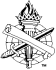 The God of Mormonism
There are many Gods of many worlds
“I will preach on the plurality of Gods. I have selected this text (Rev. 1:6, jrp) for that express purpose. I wish to declare I have always and in all congregations when I have preached on the subject of the Deity, it has been the plurality of Gods…
15
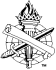 The God of Mormonism
There are many Gods of many worlds

“Paul says there are Gods many and Lords many. I want to set it forth in a plain and simple manner; but to us there is but one God – that is pertaining to us…
16
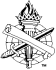 The God of Mormonism
There are many Gods of many worlds
“Some say I do not interpret the scripture the same as they do. They say it means the heathen’s gods…You know and I testify that Paul had no allusion to the heathen gods.” 				    -Joseph Smith, Jr., HOC, VI:474-475
-BOM says there is one God (Alma 11:26-31)
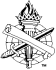 17
The God of the Bible
There is only one God
Thus says the LORD, the King of Israel, and his Redeemer, the LORD of hosts: ‘I am the First and I am the Last; besides Me there is no God.’ (Isaiah 44:6)
…one God and Father of all, who is above all, and through all, and in you all. (Ephesians 4:6)
18
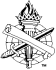 The God of Mormonism
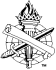 19
The God of Mormonism
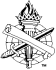 20
Concerning God…
The God of Mormonism is NOT the God of the Bible
Bible doctrine is NOT Mormon doctrine, and Mormon doctrine is NOT Bible doctrine
They are NOT one and the same
No Mormon truly believes the Bible, and a true Bible believer cannot be a Mormon!
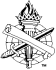 21
The Christ of Mormonism
The firstborn of the Father means Jesus was the first spirit child of God

“Christ is the Firstborn, meaning that he was the first Spirit Child born to God the Father in pre-existence.” 				Mormon Doctrine, McConkie, 281
22
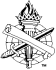 The Christ of the Bible
Firstborn conveys the preeminence of Christ
cf. Israel, Exodus 4:22
Christ, Psalm 89:26-27; Colossians 1:15-18
Not a “spirit child” of God the Father,  John 8:58; 1:1-3, 14
23
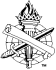 The Christ of Mormonism
Not eternally God
“By obedience and devotion to the truth he attained that pinnacle of intelligence which ranked him as a God, as the Lord Omnipotent, while yet in his pre-existent state.” 
				(Mormon Doctrine, McConkie, 129)
24
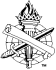 The Christ of the Bible
Eternal God
“Whose goings forth are from of old, from everlasting” (Micah 5:2)
“Most assuredly, I say to you, before Abraham was, I AM.” (John 8:58)
“In the beginning was the Word…” (John 1:1)
“But to the Son He says: ‘Your throne, O God, is forever and ever…’” (Hebrews 1:8)
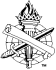 25
The Christ of Mormonism
Visited the Americas after his resurrection appearances
3 Nephi 11-28 (BOM)
Taught the people, appointed 12 apostles; 3 of these Nephite apostles would “never taste of death” (3 Nephi 28:7)
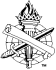 26
The Christ of the Bible
After resurrection appearances in Bible, Jesus ascended into heaven
“This same Jesus, who was taken up from you into heaven…” (Acts 1:11)
“Therefore being exalted to the right hand of God…” (Acts 2:33)
27
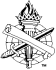 The Christ of Mormonism
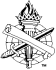 28
The Christ of Mormonism
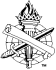 29
Concerning Christ…
The Christ of Mormonism is NOT the Christ of the Bible
Bible doctrine is NOT Mormon doctrine, and Mormon doctrine is NOT Bible doctrine
They are NOT one and the same
No Mormon truly believes the Bible, and a true Bible believer cannot be a Mormon!
30
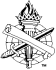 Mormonism and Man
Pre-mortal, spirit children of God 
	“Life for you did not begin here on earth. You lived before you were born…we all once lived in the presence of God, the Eternal Father. In the world before your earth life you were a spirit child of His. With this divine parentage, your destiny through righteous living, is to become like your Father in Heaven and return to his presence.” 							      (The Purpose of Life, 2)
	“Man was also in the beginning with God.” (D&C 93:29)
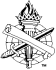 31
The Bible and Man
Created on the 6th day of creation
So God created man in His own image; in the image of God He created him, male and female He created them. (Genesis 1:27)
The Lord…forms the spirit of man within him. (Zechariah 12:1)
No pre-mortal existence
32
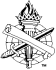 Mormonism and Man
Men may become Gods
“As man is, God once was; as God is, man may become.”
“And then shall the angels be crowned with the glory of his might, and the saints shall be filled with his glory, and receive their inheritance and be made equal with him.” (D&C 88:107)
“Then shall they be gods, because they have no end…” (D&C 132:20)
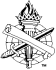 33
The Bible and Man
Man will never become God
Will never be equal with God, 1 Corinthians 15:24-28
Sin to turn the creature into an object of worship, Romans 1:22-23, 25
34
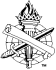 Mormonism and Man
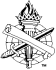 35
Mormonism and Man
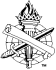 36
Concerning Man…
The Man of Mormonism is NOT the Man of the Bible
Bible doctrine is NOT Mormon doctrine, and Mormon doctrine is NOT Bible doctrine
They are NOT one and the same
No Mormon truly believes the Bible, and a true Bible believer cannot be a Mormon!
37
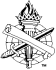